～ そうです
I HEARD
つくりかた作り方
雨がふるそうです。
I heard it will rain. 
むずかしいそうです。
I heard it is difficult.
べんりだそうです。
I heard it is convenient.
日本人だそうです。
I heard he is Japanese.
３時からだそうです。
I heard it starts at 3 o’clock.
Phrases Used with そうです
NEWS SOURCE によると (formal/written)
NEWS SOURCEで読んだんですが～
NEWS SOURCEで見たんですが～
NEWS SOURCEで聞いたんですが～
PERSONさんに聞いたんですが～
PERSONさんの話によると～
PERSONさんの話では～
PERSONさんが言っていたんですが～
～そうです。
れんしゅう
Using the pictures as prompts, describe what you heard.
来年
ともだちによると～
ともだちに聞いたんですが～
ともだちの話によると～
ともだちの話では～
ともだちが言っていたんですが～
田中さん、先週
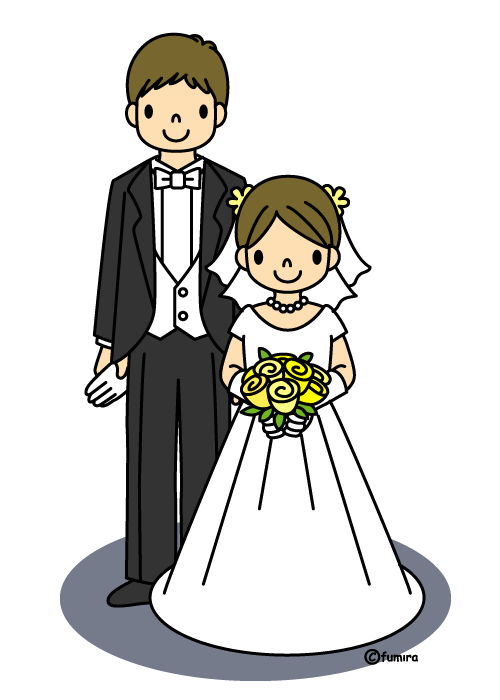 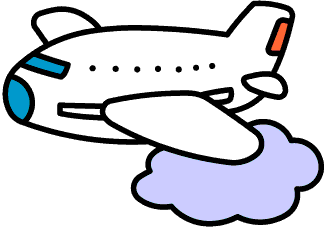 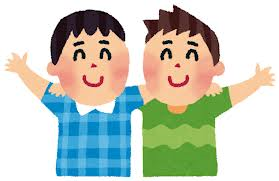 結婚します
しゅっちょう
東京のやちん
えいが
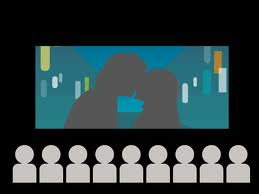 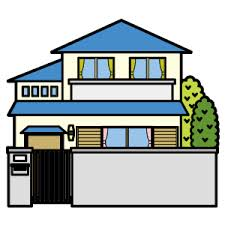 なっとう
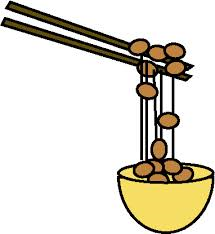 たかい
おもしろくない
だんゆう
しょくじかい
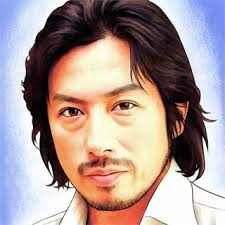 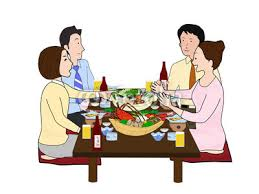 好き
3時から
ゆうめい
せんせいによると～
せんせいに聞いたんですが～
せんせいの話によると～
せんせいの話では～
せんせいが言っていたんですが～
日本
花子さん
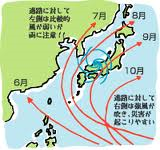 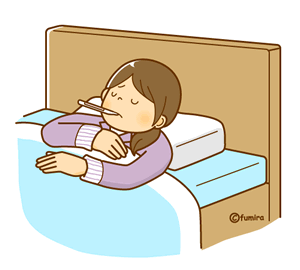 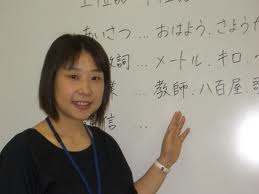 かぜ
たいふう
しんかんせん
東京
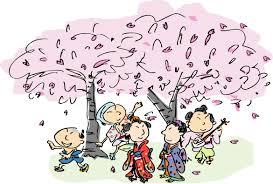 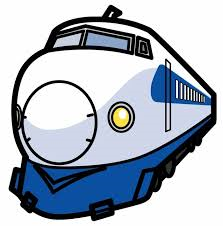 よていひょう
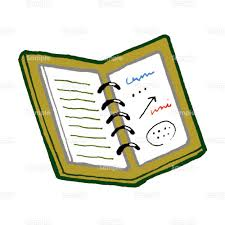 桜をさく
べんり
たなかさん
週末に
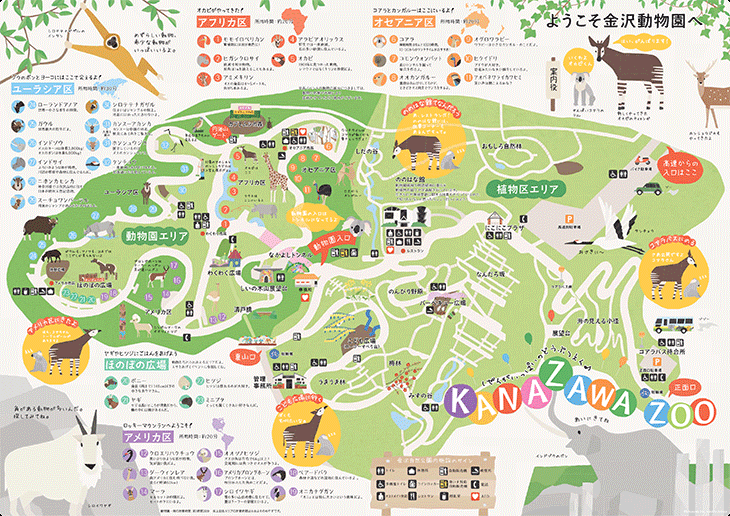 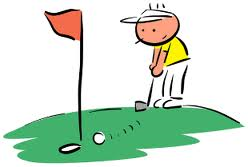 休み
ゴルフが上手
どうぶつえん
ラジオによると～
ラジオで聞いたんですが～
あした
こうそくどうろ
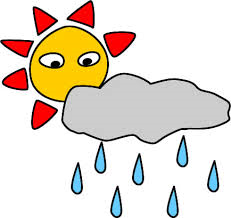 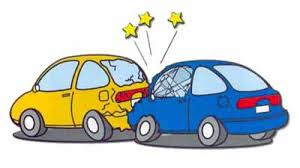 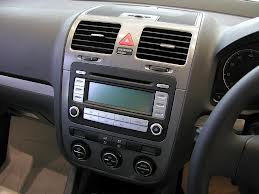 雨
じこ
京都
さっぽろ
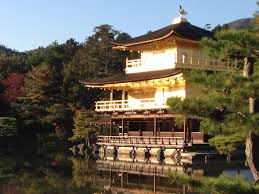 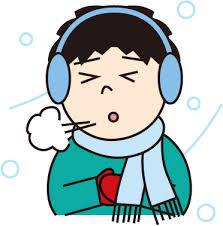 日本のチーム
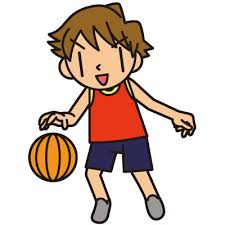 きれい
寒い
じこで
新しいレストラン
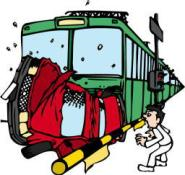 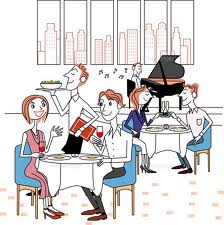 かちました
おくれています
オーペンします
テレビで見たんですが～
ニュースで聞いたんですが～
今年
インドよう
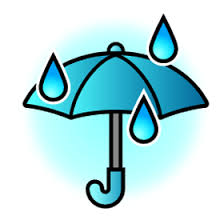 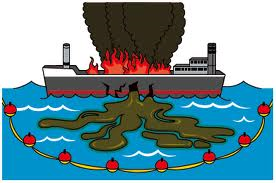 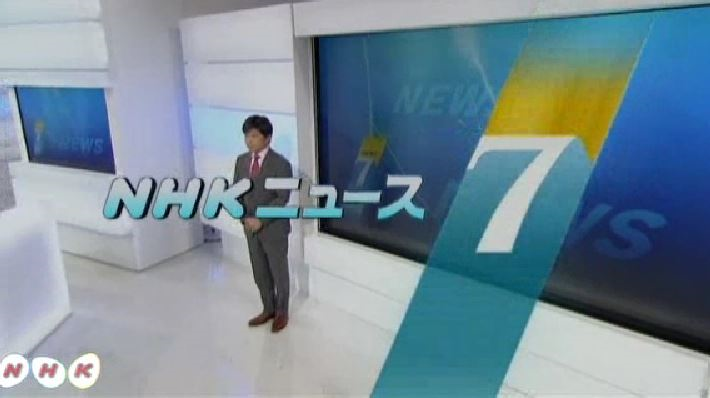 げんゆりゅうしゅつ
雨が少ない
せんたくき
東京
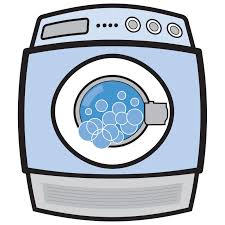 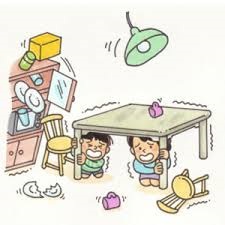 けさ、大阪で
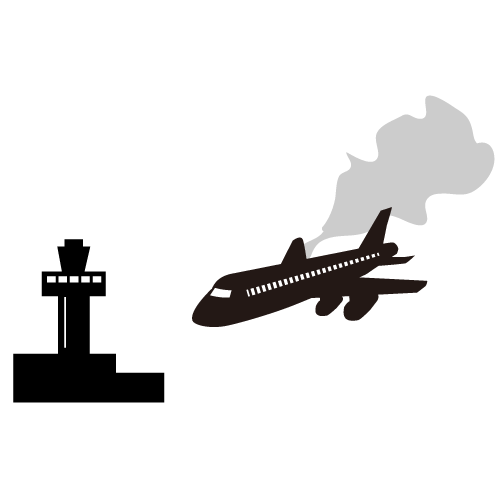 使いやすい
じしん
にんしんちゅう
コンビニ
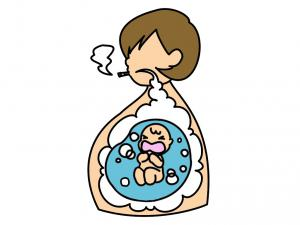 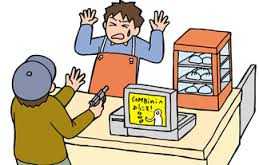 飛行機じこ
タバコはだめ
おそいました